مناهج الجيل الثاني  2G
2017/2016
الهدف
التحسيس بالتحولات 
الحاصلة في المناهج
القدرة على قراءة 
و فهم الاختيارات المنهجية 
و هيكلة مناهج الجيل الثاني
القدرة على التبليغ
2
المناهج من ج 1 إلى ج 2 . لماذا؟
إصدار القانون ت ت و سنة 2008.
إعداد وثيقة المرجعية العامة للمناهج. 
الدليل المنهجي إعداد المناهج. 
خلاصة الاستشارة الميدانية حول التعليم الإلزامي (2013).
صدور ميثاق أخلاقيات المهنة.
الجمهورية الجزائرية الديمقراطية الشعبية
وزارة التربية الوطنية




الاستشارة الميدانية حول 
التقييم المرحلي للتعليم الإلزامي

(مقترحات حسب الصيغة الواردة في تقارير الندوات الجهوية)




أفريل 2013
الجمهوريـة الجزائريـة الديمقراطيـة الشعبيـةوزارة التربيـة الوطنيـة
اللجنة الوطنية للمناهج
الدليـل المنهجـي لإعـداد المناهـج مارس 2009
الجمهورية الجزائرية الديمقراطية الشعبيةوزارة التربية الوطنية
اللجنـة الوطنيـة للمناهـج
الإطـار المرجعي لإعادة كتابـة المناهـج 
مــارس 2009
الجمھوریة الجزائریة الدیمقراطیة الشعبیةوزارة التربیة الوطنیة

المرجعيـة العامـة للمناهـج
معدلة وفق القانون التوجيهي للتربية 
رقم 08- 04 المؤرخ في 23 يناير 2008
الجمهورية الجزائرية الديمقراطية الشعبيةوزارة التربية الوطنيةالقانون التوجيهي للتربية الوطنيةرقم 08 - 04 المؤرخ
 في 23 جانفي 2008 .
فيفري 2008
3
مبررات إعادة كتابة المناهج
الضبط و التصحيح
المناهج ليست جامدة، 
لذا يجب أن تخضع دوريا لـ:
التحيين الذي يفرضه التقدم
التغيير الشامل استجابة لمتطلبات المجتمع
4
المناهج ج2 تجد أسبابها في
ما تفرضه العولمة 
في المجال الاقتصادي
* التزايد الدائم للمعارف
* التطور التكنولوجي المتسارع
بروز حاجات جديدة في المجتمع
 و تطلعات جديدة في مجال التربية
5
مقارنة بين مناهج ج1 و مناهج ج2
01) المحور المنهاجي
02) المقاربة بالكفاءات
03) الموارد المعرفية و المنهاجية
6
04) النشاطات التعلمية و التقويم
05) المصطلحات
7
06) شروط وضع المناهج حيز التنفيذ
متوسط العدد السنوي لأسابيع التعليم لأطفال 7 و 8 سنوات
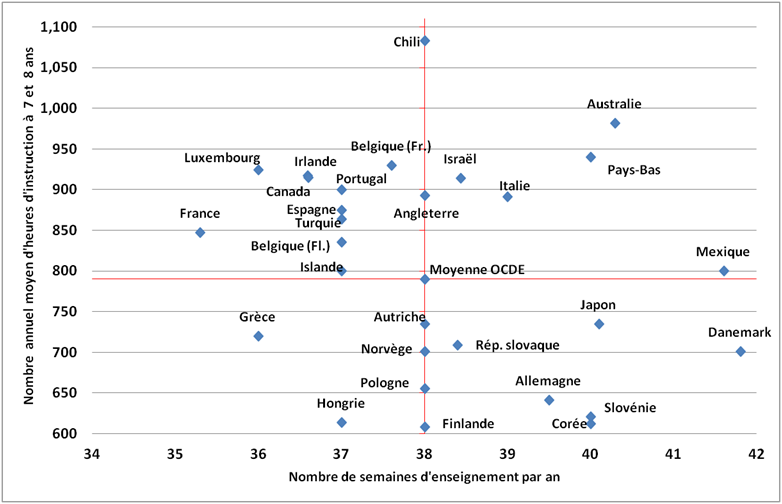 الجزائر
32
الحجم الزمني الأسبوعي لسنوات التعليم الابتدائي حسب البلدان
مجموع ساعات التدريس في التعليم الإلزامي
F.B
F.B
مواقيت التعليم الابتدائي
مبادئ مناهج ج2
- قيم الهوية التي تمثّلها الثلاثية: الإسلام، العروبة، والأمازيغية (جزائرية الجزائري)- القيم المدنية التي تعطي معنى مسؤولا للمواطنة - القيم الأخلاقية المنبثقة عن تقاليد مجتمعنا، كقيم التضامن والتعاون- القيم المرتبطة بالعمل والجهد، وبخلق المثابرة وأخلاقيات العمل- القيم العالمية بما يتلاءم وقيمنا (حقوق الإنسان)
التكفل بالبعد القيمي
 و الأخلاقي
التركيز على المفاهيم والمبادئ والطرائق المهيكلة  للمادّة
اعتبار هذه المفاهيم والمبادئ والطرائق كموارد في خدمة الكفاءة
 الانسجام الخاصّ بالمادّة الذي يوفّق بين مراحل النموّ النفسي للمتعلّم، مع الأخذ في الحسبان تصوّراته
فكّ عزلة مناهج الموادّ بعضها عن بعض، وجعلها في خدمة مشروع تربويّ واحد، ودعم تشارك وتقاطع بين مناهج مختلف الموادّ.
الجانب الإبستمولوجي
(تكوين المفاهيم و تحولها)
الجانب المنهجي
 و البيداغوجي
المقاربة المنهاجية  من الجانب المنهجي
المقاربة بالكفاءات من الجانب البيداغوجي.
12
أهم تطورات مناهج ج2
01) الموارد المعرفية
04) التقويم
02) الحجم الزمني
03) المقاربة بالكفاءات
13
شروط وضع المنهاج حيز التطبيق في الميدان
تكوين أساتذة السنوات التي تطبيق فيها م ج 2.
تسليم المناهج (نسخة ورقية ونسخة رقمية) والوثائق المرافقة (نسخة رقمية) للأساتذة.
نشر النصوص القانونية الخاصة ب م ج 2.
تسليم الكتاب المدرسي الجديد ودليل الأستاذ
      الى الأساتذة المعنيين بتطبيق م ج 2.
متابعة كيفية تطبيق م ج 2 في الميدان .
ارتباط وتمفصل مستويات التعلم
انسجامه مع القانون التوجيهي للتربية وبالتالي
 مع الغايات المحددة للنظام التربوي
إرسائها في الواقع
صفات منهاج 
الجيل الثاني
مناهج المواد والوضعيات التعلمية لتحقيق الملمح الشامل (وحدة شاملة)
تنفيذ التماشي المرتبط بالمقاربة بالكفاءات
توحيد تنظيم برامج المواد وبنيتها
ملامـح التخــرّج من التعليم الأساسي
الملمح الشامل في نهاية التعليم الأساسي
الملمح الشامل في نهاية التعليم المتوسّط
الملمح الشامل في نهاية التعليم الابتدائي
ملامـح التخــرّج من التعليم الابتدائي
الملمح الشامل في نهاية التعليم الابتدائي
الملمح الشامل في نهاية الطور الثالث الابتدائي
(5AP)
الملمح الشامل في نهاية الطور الثاني الابتدائي
(3 AP + 4AP)
الملمح الشامل في نهاية الطور الأوّل
(1AP+2AP)
ملامـح التخــرّج في نهاية الطور الأوّل
الملمح الشامل في نهاية السنة الثانية
الملمح الشامل في نهاية السنة الأولى
الكفاءة  الشاملة في اللغة العربية
الكفاءة الشاملة في الرياضيات
الكفاءة الشاملة في التربية العلمية والتكنولوجية
الكفاءة  الشاملة في التربية الإسلامية
الكفاءة الشاملة في التربية المدنية
الكفاءة  الشاملة في التربية الفنية
ملامح التخرج من أطوار التعليم الأبتدائي
ملمح نهاية مرحلة التعليم الابتدائي
الكفاءات العرضية
الكفاءة الختامية2
الكفاءة الختامية1
الكفاءة الشاملة
الكفاءة الشاملة
الكفاءة الختامية...
القيم
الكفاءة الشاملة
الكفاءة الشاملة
ملمح نهاية ط3 أ
القيم
الكفاءات العرضية
الكفاءة الختامية2
الكفاءة الختامية1
الكفاءة الختامية...
القيم
ملمح نهاية ط2أ
الكفاءات العرضية
الكفاءة الختامية2
الكفاءة الختامية1
الكفاءة الختامية...
ملمح نهاية ط1 أ
الكفاءات العرضية
الكفاءة الختامية2
الكفاءة الختامية1
القيم
الكفاءة الختامية...
جدول البرنامج السنوي
محاور هيكلة المناهج
التنظيم المنطقي للمعارف

المصفوفة المفاهيمية

تقديم منسجم مع خصوصيات  المادة

المفاهيم المهيكلة للمادة

إدماج المعارف المادية: وحدة المعارف

المعارف في خدمة الانسان والمجتمع
تقارب وتلاقي المناهج في وحدة تعلمية شاملة.

تصور شامل وتنازلي  للمناهج

انسجام الأفقي والعمودي للمناهج
المحور النسقي
المنهاج
المحور القيمي
المحور المعرفي
النظرية  البنائية والبنائية-الاجتماعية

المقاربة بالكفاءات

الوضعية التعلمية

الوضعية الاندماجية

التقييم في ظل المقاربة بالكفاءات
قيم الهوية: الانتماء إلى الإسلام والعروبة والامازيغية في إطار جغرافي وزمني محدود

القيم الاجتماعية والثقافية

القيم الكونية
المحور البيداغوجي
تلتقي المنهاج في وحدة  شاملة
2. الكفاءات العرضية
1. تكوين الشخصية
الملمح الشامل للتعليم الأساسي
4. الكفاءات المادوية
3. ميدان المعارف
الوثيقة المرافقة
الدور الإجرائي للوثيقة المرافقة
يعتمد على الحرّية البيداغوجية المسؤولة للمدرّس في استعمال الوثيقة المرافقة
 تقديم المادّة وكيفية مساهمتها في تحقيق الملامح
صعوبات تعلّم المادّة 
عناصر تعليمية خاصّة بالمادّة
المخطّط السنوي لبناء التعلمات مخطّط التعلّمات لتنمية الكفاءات (أو المقطع التعلّمي (
التقويم
أهمّ تطوّرات الوثيقة المرافقة
مناهج ج2
مناهج ج1
التقويم:
 التركيز على تقييم الكفاءات المتعلّقة بالمادّة ومعارفها
تطبيق ناقص للتقوبم التكويني
غياب التقويم الذاتي والتقويم من الفوج 
غياب المعالجة البيداغوجية الفعّالة
مبالغة في حصص التقويم على حساب التعلّم
شروط وضع المناهج حيّز التنفيذ:
نقص في تكوين المدرّسين المكلّفين بتطبيق م.ج.2
اختلالات بين المناهج والكتاب المدرسي
السنة الدراسية بين 32 و 28 أسبوعا تعلّميا
غياب تجريب مسبق للبرامج في الميدان.
التقويم:
يشمل التقويم المعارف والمساعي ونموّ القيم والسلوكات
التقويم التكويني جزء لا يتجزّأ من مسار التعلّم
تأسيس التقويم الذاتي والتقويم من الفوج
تأسيس المعالجة البيداغوجية ضمن التعلّم لتمكين المتعلّم من تجاوز الصعوبات التي تعترض تعلّماته
وتيرة التقويم الفصلية معقولة.
شروط وضع المناهج حيّز التنفيذ:
برمجة تكوين مسبق لكلّ المدرّسين المكلّفين بتطبيق م.ج 2
 الكتاب المدرسي الجديد يخضع لدفتر شروط
السنة الدراسية بـ 36 أسبوعا كما ينصّ عليه القانون التوجيهي
اقتراح تجريب محدود للبرامج في الميدان.
تحديد رسمي لبداية تطبيق م ج 2 ؛ ورزنامة المرحلة الانتقالية
خصوصيات المناهج الجديدة
المستوى العام
تهدف إلى تحقيق غاية شاملة مشتركة بين كل المواد: الملمح الشامل في نهاية التعليم الالزامي.
تندرج في وحدة شاملة تدمج كل المواد
مرساة في الواقع الاجتماعي.
تصور شامل وتنازلي للمناهج
منظمة ومهيكلة على أساس مبادئ وعناصر ومنهجية موحدة بين المواد.
انسجام عمودي وأفقي للمناهج
خصوصيات المناهج الجديدة
المستوى البيداغوجي
بروز مفاهيم بيداغوجية جديدة: المقطع التعلمي، التعلم البنائي، التقويم التعديلي، التقويم الاقراري،  تقويم المسارات، تقويم الكفاءات، إلخ.
الانطلاق من الكفاءات ووضعيات التعلم
تموقع وأدوار جديدة للمدرس والمتعلم
توظيف تقنيات الاعلام والاتصال
. مقاطع لبناء كفاءة شاملة أو ختامية

المقطع: 
إبراز الأنواع المختلفة والمتكاملة للوضعيات المكوّنة له:
الوضعية المشكلة الانطلاقية ” الوضعية الأم“ ؛ 
الوضعيات التعلّمية المرحلية للتحكّم في الموارد المعرفية ؛
الوضعيات التعلّمية لتوظيف الموارد المعرفية
وضعيات تعلّم الإدماج
الوضعية الإدماجية التقويمية
وسائل التقويم
التقويم في المقاربة بالكفاءات
نظام التقويم في المقاربة بالكفاءات ذو ثلاث مركّبات :
التشخيصي،
 التكويني، 
الإشهادي أو النهائي
ارتباط متين بين أنماط التعلّم وأنماط التقويم
لمعايير التقويم في المقاربة بالكفاءات ثلاثة أبعاد :
تقويم مَدَى اكتساب الموارد 
تقويم الكفاءات العرضية، ومدى التحكّم في توظيف الموارد السابقة ؛
تقويم مدى اكتساب  ونموّ القيم والسلوكات البنّاءة .
التقويم الإشهادي أو النهائي
:مميّزاته
يجرى التقويم الإشهادي في نهاية التعلّم، ويهدف إلى تحضير قرار إداري رسمي تتّخذه المنظومة المدرسية تجاه التلميذ، سواء بالترقية أو الترتيب، أو غير ذلك.
 يهدف إلى تقديم حصيلة تطوّر الكفاءة الشاملة والكفاءات الختامية المحدّدة في مناهج السنة أو المرحلة.
يهتمّ من جهة أخرى بتقويم المسار والإستراتيجية المستعملة لبلوغ الهدف المنشود من الكفاءة الشاملة.. 
يعتمد على 5 عناصر:
”الاختبار النهائي“ 
”الاختبار الفصلي 2“ 
”الاختبار الفصلي1 ”
عناصر من التقويم التكويني ( مثل التعبير الشفهي ، الأعمال التطبيقية....)
عناصر من المعالجة التربوية.
تتمّ متابعة نموّ الكفاءة عند المتعلّم بوسائل متكاملة مثل [دفتر متابعة نمو الكفاءات portfolio]
الاختبار النهائي
يشرف مدير المؤسّسة على تنظيم التقويم النهائي.
”الاختبار“ النهائي مشترك لكلّ أقسام المؤسّسة من نفس المستوى.
يقترح الفريق التربوي موضوع ”الاختبار“ النهائي لكلّ اٌقسام السنة المعنية.
يصحّح مدرّسو الأقسام المعنية ”الاختبار النهائي “ على أساس تصحيح نموذجي  مشترك، وشبكة بمعايير ومؤشّرات التقويم والتنقيط.
يصحح المدرّس ”الاختبار“ النهائي لقسم غير قسمه (التوزيع بالقرعة).
الاختبار النهائي عنصر رئيسي في التقويم الاشهادي:
ربط متين بالكفاءة الشاملة للسنة والكفاءات الختامية للميادين.
عدم اقتصاره على ”الحفظ“، بل يدرج الكفاءات العرضية والقيم بجانب الكفاءات المعرفية في وضعيات التقويم النهائي .
تؤثر طبيعة وأسلوب وضعيات التقويم النهائي جذريا على التعلمات السنوية.
التقويم الفصلي: 1 و 2
التقويمان الفصليان 1 و2 تحت مسؤولية مدرّس القسم بالتنسيق مع الفريق التربوي
مواضيع ”الاختبارات الفصلية 1 و 2“ التي يقترحها مدرّس القسم مرتبطة بوتيرة تعلم المقاطع وفق المخطّط السنوي للتعلّمات. 
يصحّح مدرّس القسم ” الاختبار الفصلي“
على أساس تصحيح نموذجي  وشبكة معايير ومؤشرات التقييم والتنقيط.
يصادق المدرّس على ” كشف النقاط“ الفصلي، وعلى ”دفتر متابعة نموّ الكفاءات ” 
يأخذ اجراءات مساعدة لحثّ المتعلّمين على التعلّم:
توزيع بطاقات الاستحسان،
تعليق صور التلاميذ الثلاثة الأوائل في الفصل على لوحة شرفية للمتفوّقين،
تعليق فصلي لأحسن مجموعة فنّية أو رياضية أو ناد علميّ.
يهدفان  إلى تقويم تطوّر الكفاءة الشاملة والكفاءات الختامية المحدّدة  ومركّباتها.
يعتمدان على تعلّم المقاطع وفق المخطّط السنوي للتعلّمات 
يحتوي التقويم الفصلي على :
”الاختبار الفصلي 2“ 
”الاختبار الفصلي1 ”
عناصر من التقويم التكويني .
عناصر من المعالجة التربوية.
تتمّ المعالجة التربوية بعد كلّ اختبار فصلي، تخصّ كلّ متعلّم حصل على  ملاحظة من نوع ” غير مرض “
التقويم التكويني
التقويم التكويني أساس تطبيق المقاربة بالكفاءات. و يهدف إلى:
التقويم اليومي لاكتساب الموارد المعرفية ؛
تقويم توظيف الموارد المعرفية وتجنيدها ؛
تقويم نموّ الكفاءات العرضية؛
تقويم تعلّم الإدماج الفعّال ؛
تقويم نموّ القيم والسلوكات؛ 
التقويم التكويني خلال حصص إجراء المقاطع التعلّمية:
تقويم عدّة جوانب من التعلّمات التي لا يمكن تقييمها في الاختبارات الفصلية والنهائية، مثل: لتعبير الشفهي، الاعمال التطبيقية، المشاريع الفوجية، الإنجازات الفردية؛
إجراء التقويم الذاتي والتقويم من طرف الأقران؛
دعم مسعى تعلّم التلاميذ، وتحديد محاور المعالجة البيداغوجية.

نظرا لأهمّية التقويم التكويني، يجب احتسابه في عملية التقويم النهائي
المعالجة البيداغوجية
هي المسار الذي يمكّن المتعلّم من تجاوز الصعوبات التي تعترض تعلّمه. 
وتظهر المعالجة البيداغوجية في عدّة مستويات من مخطّط إجراء التعلّم:
 بعد الوضعية التعلّمية البسيطة، حيث تبدو مواطن الضعف لدى المتعلّم،
 أو ضعف التحكّم في المعارف (هذه معالجة تقليدية ل بدّ منها)؛
بعد وضعية تعلّم الإدماج، حيث يظهر ضعف المتعلّم في تجنيد الموارد؛
بعد حلّ الوضعية المشكلة الانطلاقية، حيث يُظهر المتعلّم نقصا في استخدام الموارد؛
في نهاية الفصل الأوّل، ونهاية الفصل الثاني، بعد نتائج التقويم المرحلي الفصلي.
شبكات التقويم  بالمعايير
التقويم في الطور الأوّل من التعليم الابتدائي 1
تحتوي كشوف التقويم الفصلية  في السنة الأولى الابتدائية على ملاحظات حول مستوى نموّ الكفاءات دون علامات.
وجود ملاحظة من النوع ”غير متحكّم“ يؤدّي إلى معالجة إجبارية.
يكون الانتقال من السنة الأولى إلى السنة الثانية انتقالا آليا لكلّ متعلّم تابَع الدراسة بصفة منتظمة.
من ملمح التخرّج من الطور الأوّل :
التحكّم في التعلّمين الأساسيين:
الكتابة والقراءة والتواصل باللغة العربية؛
التحكّم في الأعداد والعمليات الحسابية؛ 
   بالإضافة إلى القيم والسلوكات.
هدف التقويم في الطور الأوّل: 
التأكّد من اكتساب مستوى نموّ مقبول لدى كلّ التلاميذ المتمدرسين.
كفاءات المدرس
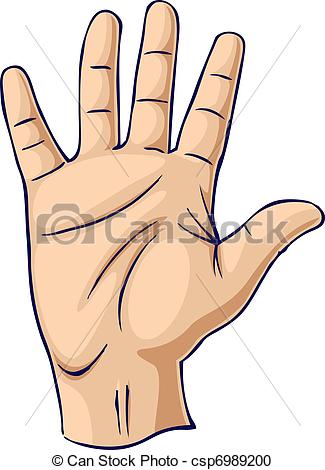 أثناء التدريس
قبل التدريس
بعد التدريس
في المؤسسة التعليمية
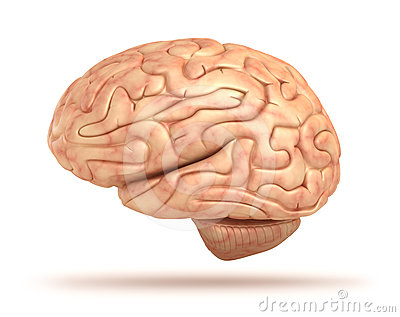 في المجتمع
يشارك في الحياة التربوية للمؤسسة
ينفذ
 المنهاج
يحضر العمل التربوي
يستعمل الإعلام الآلي
ينظم تطبيق المناهج
. يسير القسم
يمارس التفكير الاسترجاعي
يقرأ المناهج و يستوعبها
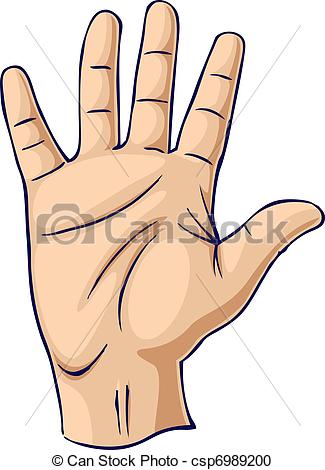 يقوم
يؤدي وظيفته طبقا للتشريع
قبل  التدريس
أثناء التدريس
في المؤسسة التعليمية
بعد التدريس
ينمي ذاته
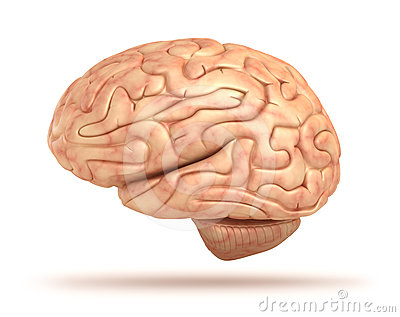 يندمج في محيطه المباشر والواسع
في المجتمع
39
كفاءة تمارس في المجتمع
1- يندمج في محيطه المباشر والواسع
يكون مندمجا في مجتمعه بالاطلاع على الأحداث سواء كانت ذات طابع تاريخي اجتماعي، ثقافي، ديني، علمي، اقتصادي، رياضي باعتبار أنّ هذه الحوادث تعتبر موارد لأداء مهامه.
40
كفاءات تمارس في المؤسسة
4. يشارك في  الحياة التربوية للمؤسسة
2. يؤدي وظيفته 
طبقا للتشريع
3. يقرأ المناهج 
 ويستوعبها
يتمعن في قرأة المناهج  ويدرك أسسها وأبعادها القيمية والثقافية والاجتماعية والعلمية والمعرفية.
يستنبط الانسجام الافقي والعمودي داخل المادة الواحدة  وبين المواد ويستظهر  مدى مساهمة المادة في تحفيف الملمح الشامل   في نهاية التعليم الأساسي.
يهتم ويشارك في كل ما من شأنه ترقية الحياة في المؤسسة ويتعاون مع الفريق التربوي و بقية الشركاء لتحديد مشروع المؤسسة و يساهم في تنفيذه. يتواصل مع الأولياء قصد المعرفة الجيدة بالمتعلمين ويرافقهم في مسارهم التكويني.
يتحلى بأخلاقيات المهنة بإلمامه والتزامه بمختلف النصوص التشريعية المسيرة للمنظومة التربوية والمحددة للعلاقات بين مختلف الشركاء.
41
كفاءات تمارس قبل التدريس
6. يحضر العمل التربوي
5. ينظم تطبيق المنهاج
ينجز مخططا سنويا للتدرج في التعلمات ويحضر المقاطع التعلمية لتطبيق المنهاج بإظهار تحكمه في مادة. التدريس.
ينتقي عائلات الوضعيات من أطر حياة المتعلم ويصمم وضعيات التعلم والادماج والتقويم  وفق النموذج البنائي والاجتماعي البنائي والاجتماعي المعرفي؛ محترما التدرج في التعلمات و متوقعا صعوبات التعلم بمراعاة التناسق المفاهمي بين المواد ومجندا الموارد المناسبة.
42
كفاءات تمارس أثناء التدريس
7. ينفذ المنهاج
يجسد المبادئ الثقافية والقيمية والتربوية التي بني على أساسها المنهاج من خلال  الممارسات في القسم . ينفذ النشاطات المدرجة في المقطع التعلمي، انطلاقا من تصورات المتعلمين، في إطار التعلم  سواء الفردي أو الثنائي أو الجماعي، آخذا بعين الاعتبار الوتيرة والفروقات والمسارات وأساليب التعلم الفردية للمتعلمين. 
يستحضر المقاربات التعليمية للمادة (الديدكتيكية) مجندا مختلف الموارد  الملائمة لتحقيق الكفاءات المستهدفة مما يسمح بالتدرج المنسجم في تنفيد المنهاج.
يحفز المتعلمين على التعلم الذاتي مظهرا تحكما فعليا في لغة التواصل و أنماط التعبير.
43
كفاءات تمارس أثناء التدريس
8. يسير القسم
يسير القسم بكيفية تسهل على المتعلمين بناء تعلماتهم في جو نشط و فضاء منظم يشجع التفاعلات في القسم، معتمدا استراتيجيات تسهل تنويع تقنيات التنشيط. 
  يوزع الأدوار ويوجه المتعلمين ويساعدهم على بناء تعلمتاهم عن طريق التغذية الراجعة .
44
كفاءات تمارس أثناء التدريس
9. يقوم
يبني الادوات الخاصة بالتقويم، بوظيفتيه التعديلية و الاقرارية ، ويمارسه في مختلف المحطات قصد الوقوف على مدى تحكم المتعلم في الموارد والمسارات و قدرته على الإدماج واكتسابه للكفاءات .
   يثمن مواطن القوة و يشخصّ صعوبات التعلُّم لبناء جهاز المعالجة المعيارية. 
   يرافق المتعلمين في مسارهم التعلُّمي ويدْفعهم إلى ممارسة التقويم الذاتي والتقويم من طرف الأقران والنقد الذاتي.
45
كفاءات تمارس أثناء التدريس
10. يوظف تقنيات الإعلام والاتصال
يستعمل تقنيات الاعلام والاتصال في إنجاز التعلمات وتبادلها على شبكات التواصل الاجتماعي . يحث المتعلمين على استعمالها كوسيلة للبحث عن المصادر التعلمية وتبادلها بينهم بأمانة في القسم وعلى شبكات التواصل الاجتماعي ذات الطابع التربوي.
46
كفاءات تمارس بعد التدريس
12.  يكون ذاته
11. يمارس التفكير الاسترجاعي
ينمي كفاءاته المهنية بالاطلاع المستمر على الأبحاث العلمية الخاصة بمادة التدريس وعلم النفس وعلوم التربية والدراسات المختلفة عبر الاصدارات و النشريات ووسائل الاعلام و الاتصال، و يحين ثقافته  العامة ويوسعها مع السعي إلى استغلال تجاربه التربوية لإنجاز بحوث تطبيقية وتبادلها مع الغير.
يراجع ممارسته التربوية اثناء التدريس باسترجاع الحصص التعلمية مستعملا ادوات التحليل والتقويم الذاتي  قصد تحسين أداءاته.
 يضبط بكيفية استرجاعية الاستدراك والمعالجة والدعم التربوي الخاص بالمتعلمين.
47
وزارة التربية الوطنية
اللجنة الوطنية للمناهج
تطور المناهج الدراسية
باتنة  5أفريل  2015
حققت المناهج الدراسية نقلة نوعية مع الإصلاح ...
على المستوى التصوري من حيث وجاهتها مع غايات ومهام المدرسة الجزائرية وتطلعات المجتمع
على مستوى الإعداد أين ظهر التكفل بالمستجدات الحاصلة في المجال البيداغوجي الديداكتيكي
I  -   على المستوى التصوري
||- على المستوى إعداد المناهج
أ -الجانب البيداغوجي
ب -الجانب الديداكتيكي
صورة عامة لهيكلة منهاج الجيل الثاني
ملمح التخرج من التعليم الأساسي
ملمح التخرج من التعليم المتوسط
ملامح التخرج من أطوار التعليم المتوسط01-02-03
الملمح
مفهوم نظري 
( يمكن تجسيده) يتوفر على قدر كبير من التجريد ويكون حاملا لدلالات نظرية يمكن أن تترجم إلى معطيات أو وقائع
ملامح التخرج من سنوات التعليم المتوسط السنة 01-02-03-04
ملمح التخرج من التعليم الابتدائي
ملامح التخرج من أطوار التعليم الابتدائي 01-02-03
ملامح التخرج من سنوات  التعليم الابتدائي السنة  01-02-03-04-05
دلالات ملمح التخرج
الكفاءة الشاملة
الكفاءات العرضية
المواقف والقيم
الكفاءات الختامية
الطابع الفكري
الهوية الوطنية
الميدان 01
الطابع المنهجي
المواطنة
الميدان 02
الضمير الوطني
الميدان 03
الطابع التواصلي
التفتح على العالم
الميدان 04
الطابع الشخصي/الاجتماعي
مخطط الموارد لبناء كفاءة ”مصفوفة الموارد المعرفية والمنهجية“ (بدلالة المرحلة)
البرامج السنوية( هنا الوثيقة)
يظهر في الوثيقة المرافقة  تحت اسم:
البرنامج السنوي
المخطط السنوي لبناء التعلمات
أربعة أسابيع
موارد تحقيق المقطـــــع التعلــــمي
الوضعية المشكلة (لتوجيه وضبط التعلمات)
2
1
4
3
مخطط التعلمات لتنمية كفاءة(الإطار العام)
المهمة01
المهمة 02
الوضعية المشكلة الانطلاقية
المهمة03
المهمة 04
المهمة 05
هيكلة  الوضعيات الجزئية 01-02-03 للأسابيع 01-02-03
في سياق الوضعية تنجز المهمات -استجابة لتعليمات محددة وفق كل ميدان
تتحقق المهمات 3 المحددة في الوضعية الانطلاقية
الوضعية الجزئية 04 الأسبوع الرابع
تعلم الإدماج والتقويم عموديا
تتحقق المهمة 04 الإدماج والتقويم (لكل ميدان)
تتحقق المهمة 05 الإدماج والتقويم (لكل الميادين)
تعلم الإدماج والتقويم أفقيا
منهاج اللغة العربية
اللغة العربية
لا يمكن النظر إلى اللغة العربية في الجيل الثاني من المناهج الجديدة بمعزل عن النصوص والتشريعات المنظمة للمجتمع بشكل عام وللتربية بالخصوص، ومنه كان لزاما علينا العودة إلى هذه النصوص لتحديد مكانة اللغة فيها .
مكانة اللغة العربية في التشريعات الوطنية
المادة  03 من الدستور: اللغة العربية هي اللغة الوطنية والرسمية.
اللغة العربية هي اللغة الوطنية والرسمية ولغة المدرسة الجزائرية وإحدى المركبات الأساسية للهوية الوطنية الجزائرية وأحد رموز السيادة الوطنية وأساسها الرئيس 
(  المرجعية العامة للمناهج  )
المادة 33 القانون التوجيهي للتربية : يتم التعليم باللغة العربية في جميع مستويات التربية، سواء في المؤسسات العمومية أو المؤسسات الخاصة للتربية والتعليم.
يجب أن يكون الهدف الأسمى للتحويل البيداغوجي هو تحسين تعليم اللغة العربية قصد إعطائها دورها البيداغوجي و الاجتماعي والثقافي الكامل لسد حاجات تعليم ذي نوعية قادر على التعبير عن عالمنا الجزائري،العربي ا،لإفريقي، المتوسطي العالمي (فقرة من الدليل المنهجي لإعداد المناهج)
نظرة الجيل الثاني من المناهج للغة العربية في الابتدائي
فقرة من المحاور الرئيسة للتعليم الابتدائي: 
تمكُّن التلميذ من اللغة العربية هو تمكينه من القراءة والتواصل والتعبير بشكل سليم مشافهة وكتابة، واكتشاف ثقافة أمّته من خلال المنتوج الثقافي والأدبي والفنّي. كما يشكّل هذا التحكّم في الوقت نفسه مجموعة من كفاءات المادّة والكفاءات العرْضِية الأساسية تمكّن التلميذ من مواصلة مساره المدرسي، إذ تتحوّل إلى أداة يُنفّذ بها في غيرها من الموادّ التعليمية.                                                                                                        ( الصفحة 16  من المنهاج)
نظرة مناهج الجيل الثاني للغة العربية في أطوار التعليم الابتدائي
الطور الأول ( طور الإيقاظ ) : إن التحكّم في اللغة العربية من خلال التعبير الشفهي والكتابة والقراءة (هي كفاءة عرْضية أساسية بامتياز) تُنمّى تدريجيا اعتمادا على كلّ المواد الدراسية؛ 
الطور الثاني (طور تعميق التعلّمات الأساسية): إن تحسين التحكّم في اللغة العربية من خلال التعبير الشفوي و فهم المنطوق والمكتوب، والكتابة، هو تحكّم يشكّل قطبا أساسيا للتعلّمات في هذه المرحلة.
الطور الثالث (طور التحكّم في التعلّمات الأساسية واستخدامها): إنّ تعزيز التعلّمات الأساسية– لا سيما التحكّم في القراءة والكتابة والتعبير الشفوي باللغة العربية 
و معلومات وافية في بقية المواد الأخرى– لَيشكّل الهدف الرئيس في هذه المرحلة.

من المؤكّد أنّ عدم التحكّم في اللغة العربية (التعبير الشفوي والكتابي، وفهم المنطوق والمقروء) ... سيؤثّر لا محالة سلبا على المسار الدراسي للتلميذ.
الحجم الساعي المخصص للغة العربية في مرحلة التعليم الابتدائي
تقديم المـادّة
تحظى اللغة العربية بمكانة متميّزة في منظومتنا التربوية،باعتبارها اللغة الوطنية الرسمية ومكوّنا رئيسا للهوية الوطنية، ولغة التدريس لكافّة المواد التعليمية في المراحل الثلاث، فهي بذلك كفاءة عرْضية. ولذلك فإنّ التحكّم فيها هو مفتاح إرساء الموارد وتنمية الكفاءات التي تمكّن المتعلّم من هيكلة فكره، وتكوين شخصيته، والتواصل بها مشافهة وكـتابة في مختلف وضعيات الحياة اليوميـة.
غايات المادة
يهدف تدريس اللغة العربية أساسا إلى إكساب المتعلّم أداة التواصل اليومي، وتعزيز رصيده اللغوي الذي اكتسبه من محيطه الأسري والاجتماعي مع تهذيبه وتصحيحه. ونظرا لمكانتها العرْضية كلغة تدريس في المنظومة التربوية، فاكتساب ملكتها ضروري لاكتساب تعلّمات كلّ المواد الدراسية والنفاذ فيها.
لذا، فإنّ منهاج اللغة العربية في هذه المرحلة يركّز على التعبيرالذي لم يأخذ مكانته اللائقة ميدانيا ، إلى جانب الاهتمام بالاستماع، نظرا لدوره الأساسي في هيكلة الفكر وصقل الشخصية، وكأساس ينبني عليه الفهم الذي يمثّل مفتاح النفاذ في كلّ التعلّمات، وقـاعدةلبناءكفاءة للتواصل التي طالما أُهملت في منظومتنا التربوية.بالإضافة إلى ذلك، فإنّ اللغة العربية في هذه المرحلة تغذّي البعد الثقافي والوجداني، وتغرس قيم الأمّة الجزائرية.
في فهم المنطوق والتعبير الشفوي
ـ فهم التوضيحات والتعليمات المقدمة . 
ـ   تكييف الاستماع و الحديث حسب مقتضى الحال.
ـ فهم الخطاب الشفوي في وضعيات تواصلية ذات دلالة والتجاوب معه. 
ـ التعرف على الموارد في الخطاب الشفوي واكتسابها.
ـ الوقوف على عناصر الخطاب الشفوي وتنظيمه. 
ـ إبداء الرأي في المنطوق.
ـ التعبير الشفوي السليم الذي يعكس درجة التحكم في الموارد المكتسبة. 
ـ بناء المعنى انطلاقا من رسالة بسيطة.
في ميدان فهم المكتوب
قراءة نصوص مشكولة جزئيا، قراءة صحيحة؛ بتنغيم مناسب، حسبما تقتضيه أنماط النصوص ومقامها.
- فهم المعنى العام للنصوص المختلفة وتحديد أفكارها وتلخيص مضمونها.
- التعرف على خطاطات أنماط النصوص والتمييز بينها.
- فهم التعليمات وبناء الأحكام.
- تذوق الجانب الجمالي في النصوص والتفاعل معه.
- المطالعة الحرة لمختلف السندات والاستفادة منها. 
- استعمال القاموس لمعرفة دلالة الألفاظ .
في ميدان الإنتاج الكتابي
يكون المتعلم متحكما في :
كتابة نص منسجم - في إطار مشروع الكتابة المختار أو المقترح - من  
    الأنماط المقررة في المنهاج، وفي سياق وضعية تؤطّر المهمّة المطلوبة .
-  تلخيص نص مناسب لمستوى المتعلم.
-  توسيع فكرة أو نقدها والتعليق عليها .
مساهمة المادة في تحقيق الملمح الشامل
لايتحقّق الملمح الشامل بصفة فعّالة إلاّ إذا كان المتعلّم متمكّنا من لغة التدريس. ولا يكون ذلك إلاّ بالتحكّم في ميادين اللغة الأربعة: فهم المنطوق ، التعبيرالشفوي، فهم المكتوب ، التعبير الكتابي. ولا يتأتّى هذا التحكّم إلاّ بالممارسة الفعلية للغة - مشافهة وكتابة- في التعبير عن الأفكار والمشاعر والخبرات، باستعمال لغة عربية سليمة. وبهذه الصفة تساهم في تحقيق الملمح الشامل للمتخرّج من التعليم الابتدائي.
طبيعة الموارد المجنـدة: لم تعد المدرسة المصدر الوحيد للموارد التي يكتسبها المتعلّم، بل يمكن أن يستقـيها أيضا من محيطه الاجتماعي، لا سيما من وسائل التواصل الحديثة. وعلى هذا الأساس، فهو يملك  موارد شخصية كـالمهارات والقدرات؛ وموارد خارجية هي بمثابة روافد تساهم في بناء الكفاءات وتنميتها. ولتفعيل ذلك يجند المتعلم موارده اللغوية (من نحو وصرف وإملاء )، والثقافية المتنوّعة التي تهيكلها نصوص مناسبة من أنماط مختلفة تعكس القيم والمفاهيم المقررة في المنهاج. إلاّ أنّ خصوصية الطور الأوّل من التعليم الابتدائي تقتضي التركيز على إرساء أسس اللغة، وهي قراءة الحروف وكتابتهـا.
مساهمة المادة في التحكم في المواد الأخرى
اللغة العربية في المدرسة الجزائرية كفاءة عرْضية لكونها لغة التدريس في المراحل التعليمية الثلاث. والتحكّم في اللغة أساس التحكّم في المواد الدراسية الأخرى، التي تساعد على إثراء جوانب معرفية متنوعة لدى المتعلّمين، وتمكّن من تنمية كفاءات عرْضية في مجال الفكر والثقافة، والمنهجيات، والتواصل الاجتماعي والفردي. فعـن طريـق اللغة يستوعب المتعلّمون المفاهيم الأساسية، ويعبّرون عمّا لديهم من أفكار في تفاعل مشترك مع المواد الدراسية المقرّرة. ومن ناحية ثانية فإنّ الموادّ الأخرى تساهم مساهمة فاعلة في إثراء الرصيد اللغـوي للمتعلم وتمكّنه من توظيف مختلف المفاهيم في وضعيات مناسبة.
ملامح التخرج من أطوار التعليم الابتدائي ( في اللغة العربية )
مصـفـوفـــة الموارد الـمـعرفيــة والمنهجية
برامج السنة الأولى
برنامج السنــة الأولــى